ANTHC Air & Healthy Homes Program
Presented by:
Melissa Castaneda
Air & Healthy Homes Program Manager
[Speaker Notes: 1:20PM Welcome and Read Slide]
[Speaker Notes: 1:21PM to 1:23PM
Share about ANTHC. Emphasis Statewide tribal health organization.]
Tribal Air Quality Concerns Include:
[Speaker Notes: 1:23PM to 1:25PM
Tribal Air Quality concerns include three buckets and overlap between indoor and outdoor air quality.]
ANTHC Healthy Homes Program
Education and Outreach including: 
Residential cleaning products
Safer Choice EPA Label


Household Green Cleanings kits include:
CO Monitors
Microfiber cleaning cloths
White Vinegar
[Speaker Notes: 1:25PM to 1:28PM Green Cleaning Kits]
Fire and Smoke Map
[Speaker Notes: 1:28PM to 1:30PM Fire & Smoke Map Tool
Note: Link to Fire & Smoke Map included within slide]
Purple Air Sensor Network
FY2025 work to expand the tribal Purple Air Sensor Network
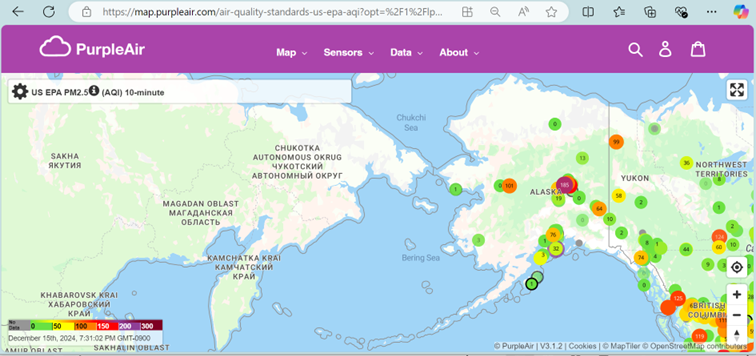 [Speaker Notes: 1:30PM to 1:33PM
Note: 12.15.2024: 7:30PM to 7:35PM Snapshot from Purple Air Sensor Map]